Семейная фотохроника
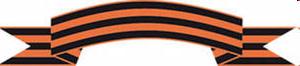 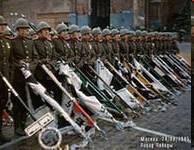 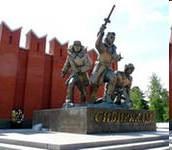 Страшная война прошла  по нашей земле. Миллионы соотечественников сложили свои головы в ожесточённых боях за свободу и независимость советского народа. Нет такой семьи в России, которой бы не коснулась война. Загляните в семейный альбом! Не поленитесь, расспросите родителей, дедушек, бабушек: «Кто эти люди?» - на старых пожелтевших фотографиях. Вы узнаете очень много интересного. Память об этих событиях неподвластна времени – бережно хранимая и передаваемая из поколения в поколение, она переживёт века.
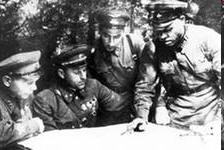 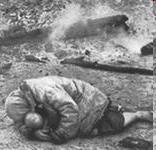 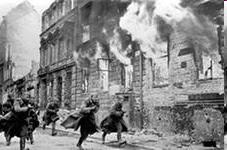 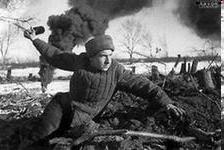 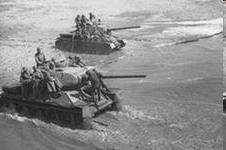 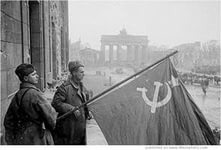 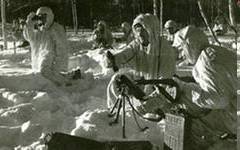 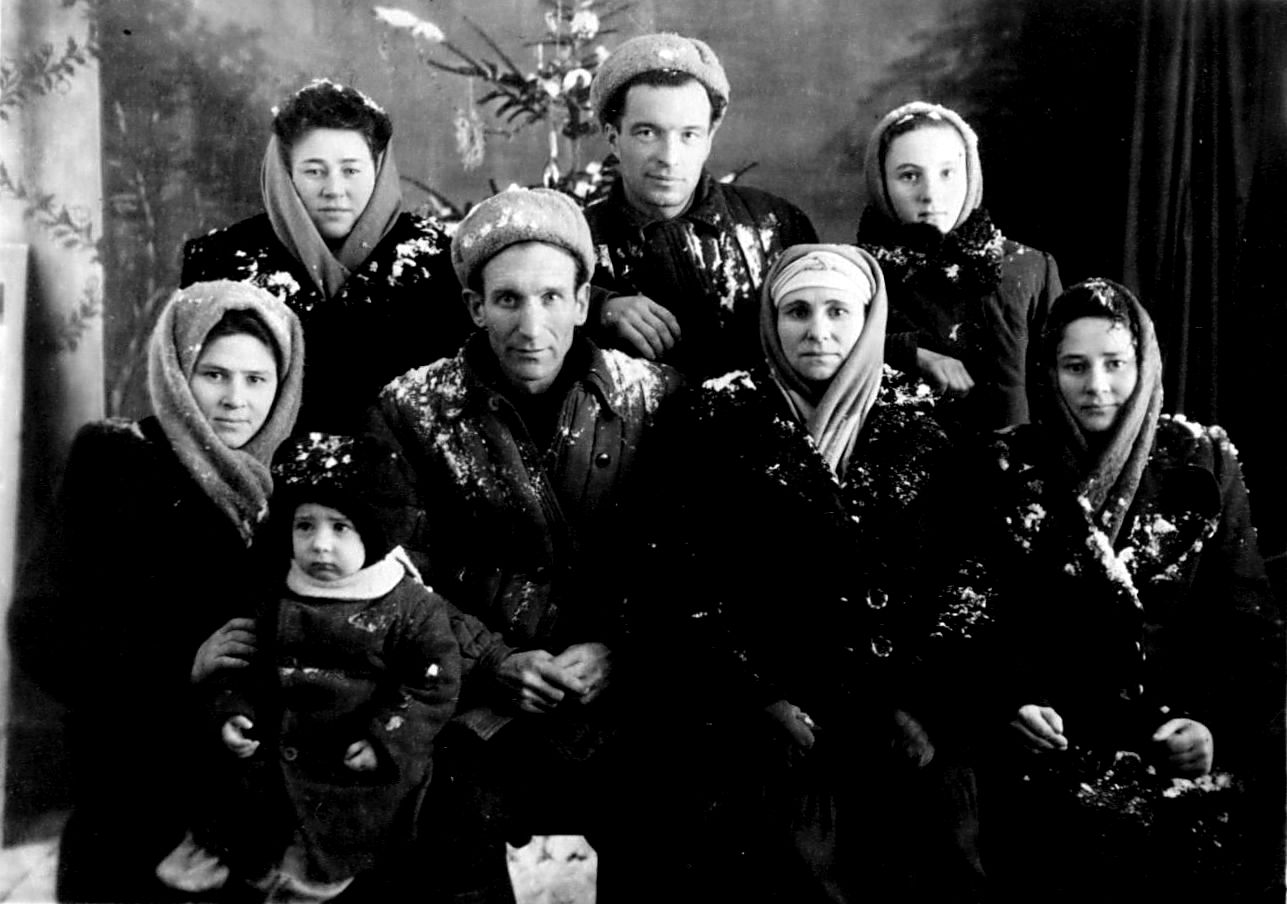 На этой старинной фотографии, сделанной более 60 лет назад ( 1 января 1953) в г. Прикумске, мои родные.
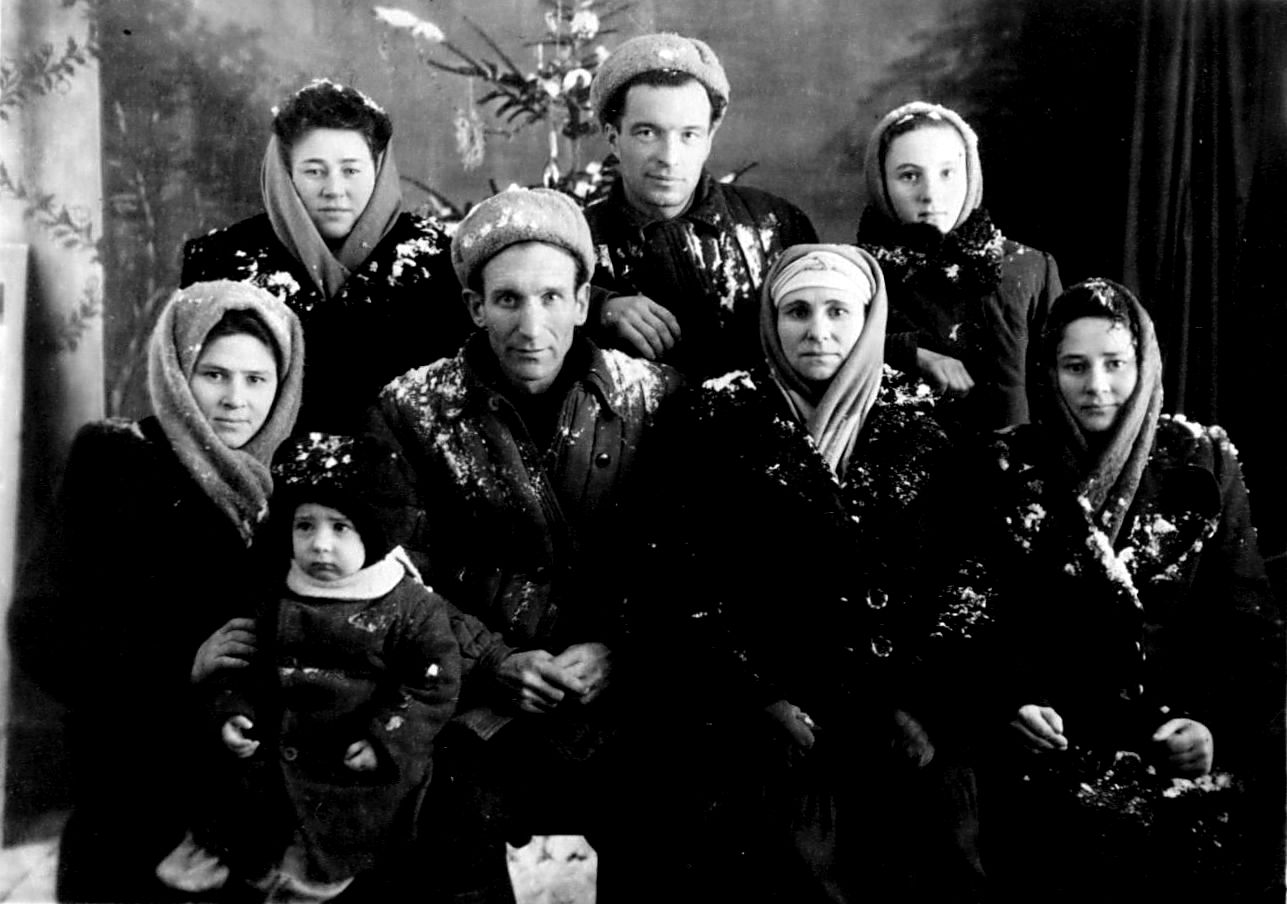 Потёртый альбом, потускневшее фото,В нём века ушедшего призрачный след.Глядят с фотографий задумчиво строгоТе люди, которых давно уже нет.Их жизни промчались и канули в вечность,Но в судьбах живущих остался их след.
В  центре – прадедушка по папиной линии Шлюпко Яков Петрович и прабабушка Шлюпко Ольга Васильевна. Справа от них младшая сестра прабабушки Куцаева  Зинаида Васильевна, слева крёстная бабушки (средняя сестра прабабушки) Машкова Вера Васильевна у неё на руках Куцаев Виктор Иванович.в верхнем ряду – Клюшкина Надежда Ваильевна (средняя сестра прабабушки) В центре бабушкин крёстный Машков Сергей Павлович, рядом с ним родная сестра бабушки – Сущенко Валентина Георгиевна. Бабушка Валя, единственная из всех снятых на этой карточке, кто сегодня жив.
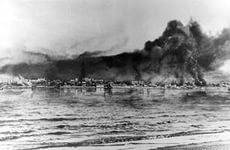 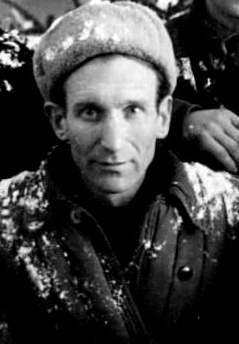 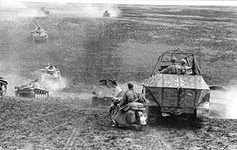 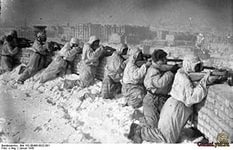 Мой прадедушка, Шлюпко Яков Петрович, был участником Великой Отечественной войны, участником Сталинградской битвы.
      Родился он на Украине. В голодный 33 год они семьей переехали  на Кавказ в Моздок, а затем в Арзгирский район село Каменная Балка. Отсюда его забрали на фронт. Он сразу попал на передовую. Под Сталинградом по пояс в ледяной воде воевал мой прадедушка. Это были страшные бои. Берег Волги все время переходил из рук в руки – то к нашим, то к немцам. Из трупов погибших товарищей делали заграждения и отстреливались от немцев, чтобы не допустить их на другой берег Волги.
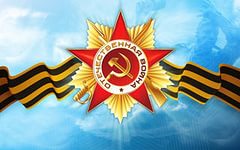 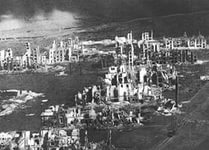 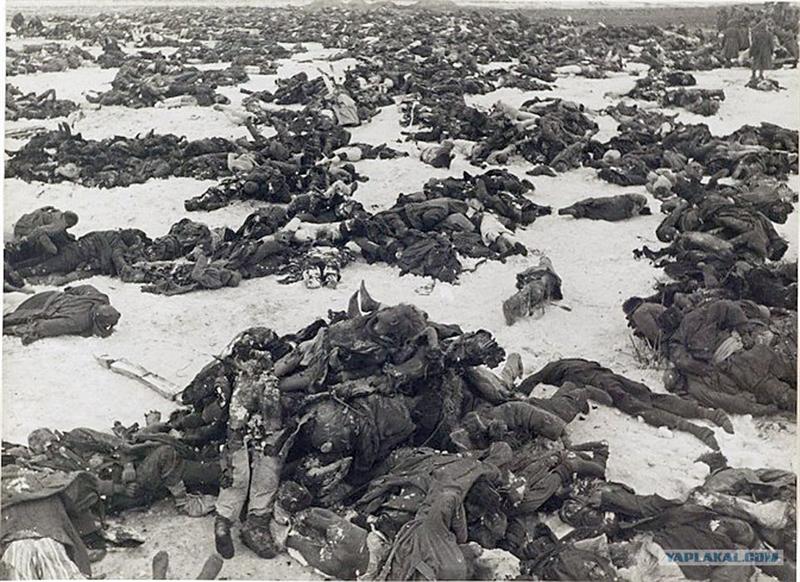 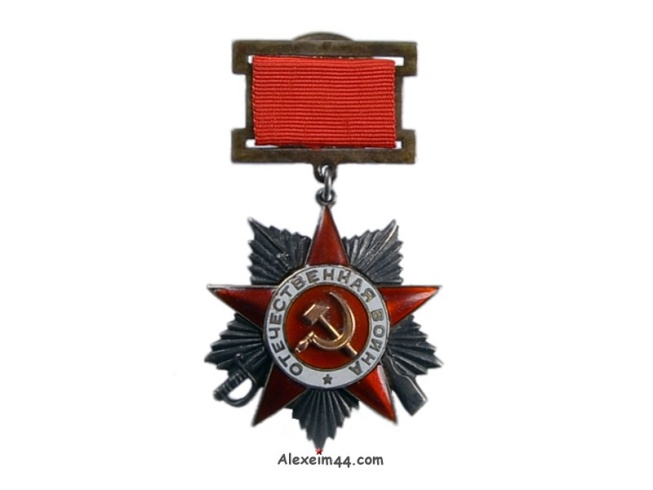 Бойцы очень ждали помощи с другого берега , а когда подмога пришла, то погнали немцев от Сталинграда до самого Берлина. Раненого, изрешеченного пулями прадедушку нашли на берегу Волги и отправили в госпиталь. Почти два года находился он на лечении, а после  госпиталей его списали в запас, так как он заболел туберкулёзом лёгких - студёная волжская вода сделала своё дело. За победу под Сталинградом он был награждён орденом Отечественной войны I степени. Скончался он в 1956г , моей бабушке тогда было всего полтора года.
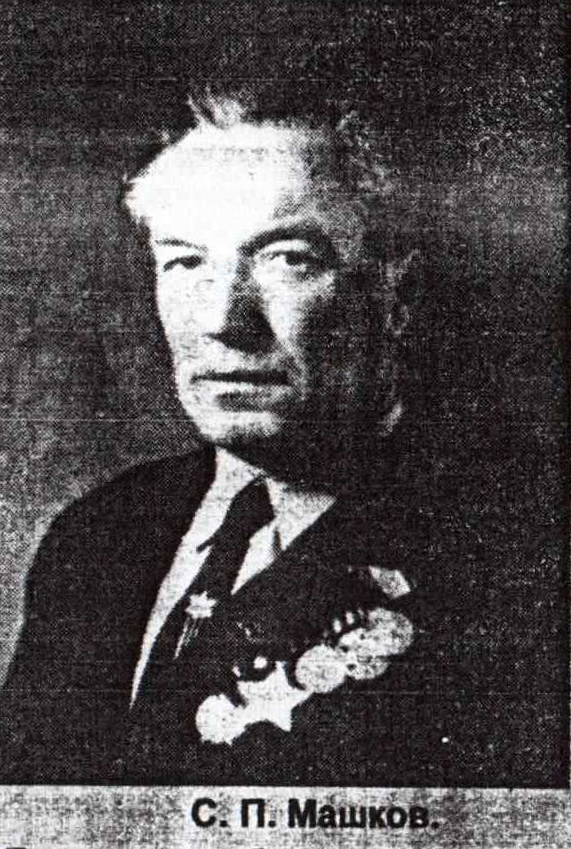 Бабушкин крестный отец и дядя Машков Сергей Павлович родился в 1918 г в Пятигорске. Был призван на военную службу с третьего курса Казанского технологического техникума. Довелось служить Сергею Павловичу в Читинской области, в отдельной части аэродромного обслуживающего полка, где и застала его война. 
          Их часть была расформирована и переброшена в город Иркутск. Здесь же был сформирован учебный автополк, который в 1942 г направили в г Павловск Горьковской области. Бойцы получили машины и сразу на фронт.
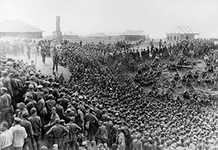 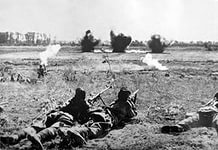 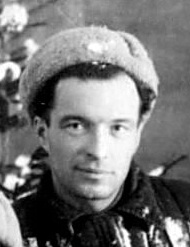 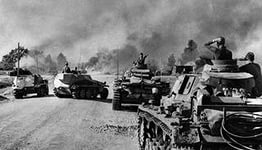 Прадедушка Сергей принимал активное участие в ожесточённых боях по защите Вязьмы, Смоленска, Витебска. В боях за Витебск получил тяжёлое ранение и восемь месяцев пролежал в госпитале. И снова на фронт, но теперь уже в составе пехотно-стрелкового полка. В одном из ожесточённых сражений опять был тяжело ранен – подорвался на мине. Санитары несли его к покойникам, когда услышали стон, поспешили в лазарет. После лечения по госпиталям он получил инвалидность и был списан в запас.
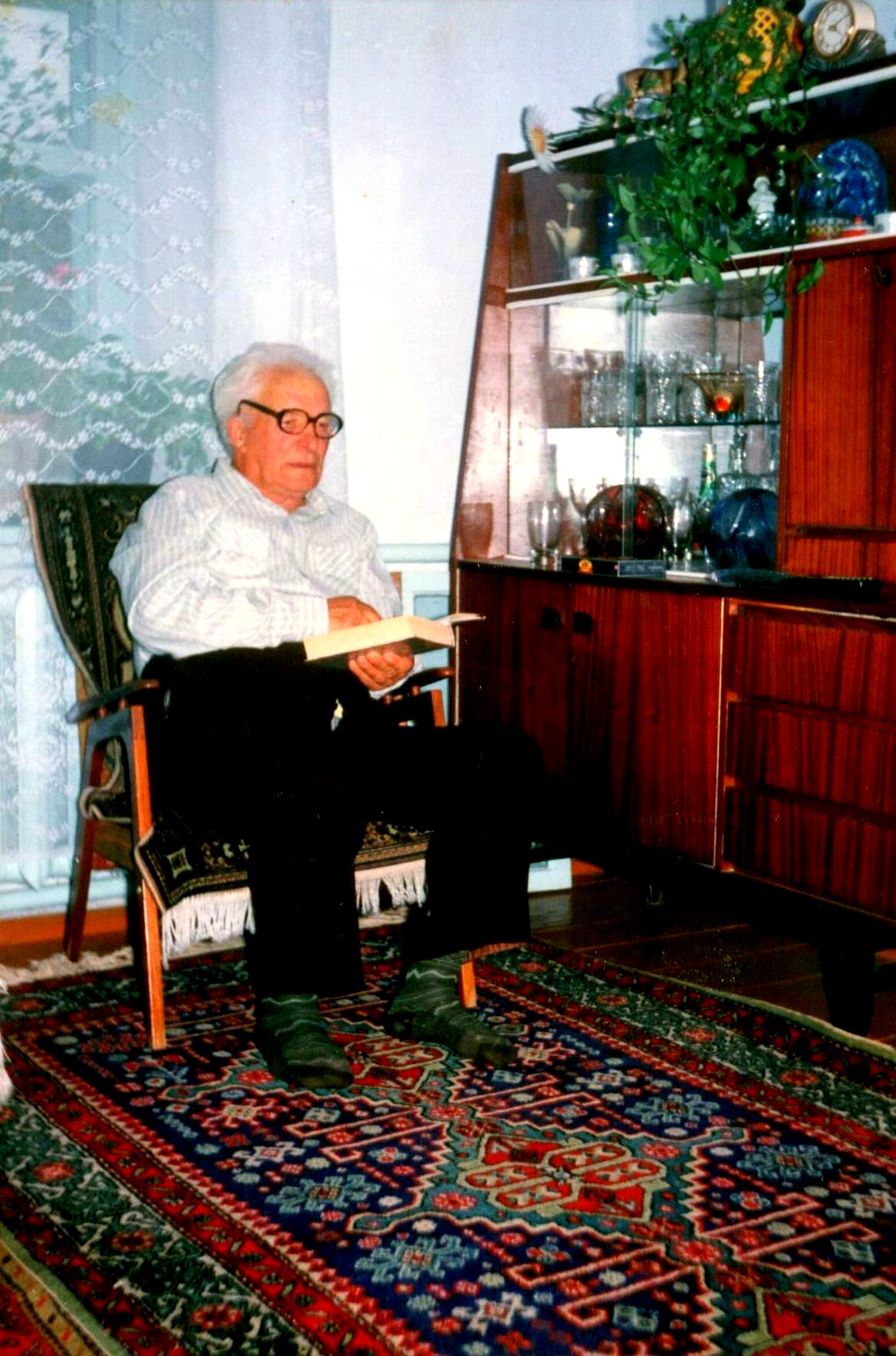 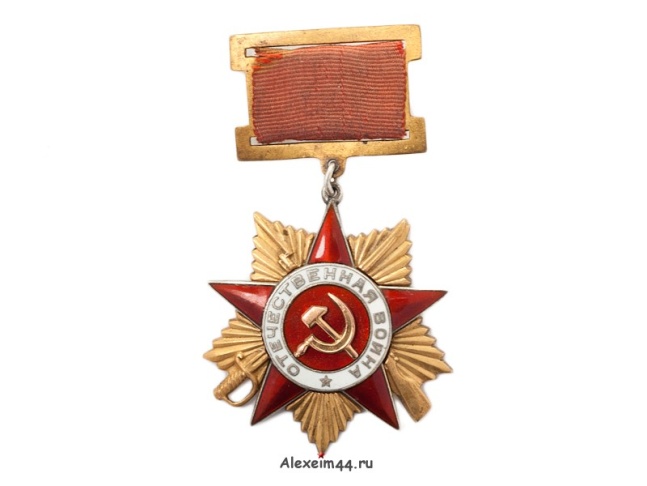 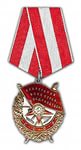 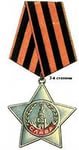 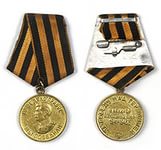 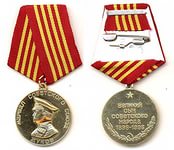 Прадедушка Сергей говорил: «Не страшно было стрелять. Страшнее всего, когда заканчивались патроны. Вот тогда приходилось идти в рукопашный бой».  Как-то его послали брать в плен немецкого языка. При фашисте оказались очень важные документы. За это Сергей Павлович был награжден орденом Красного Знамени. После было награждение орденом Славы III степени и орденом Отечественной войны I степени, а также многочисленными медалями: «За победу над Германией», медалью Жукова и другими.
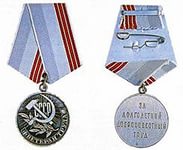 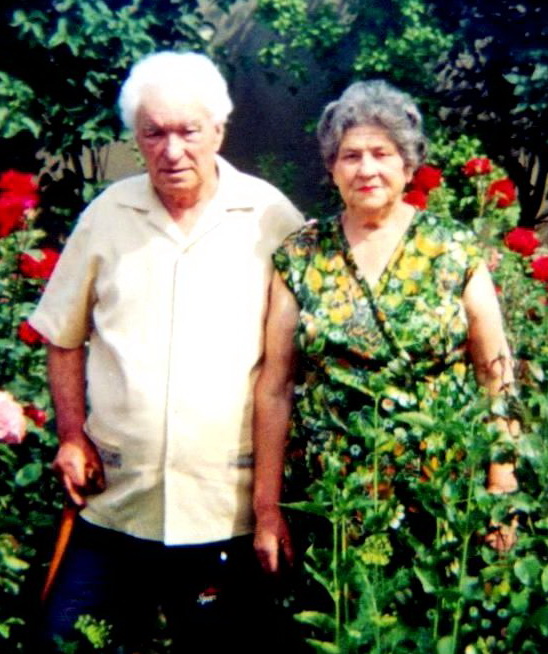 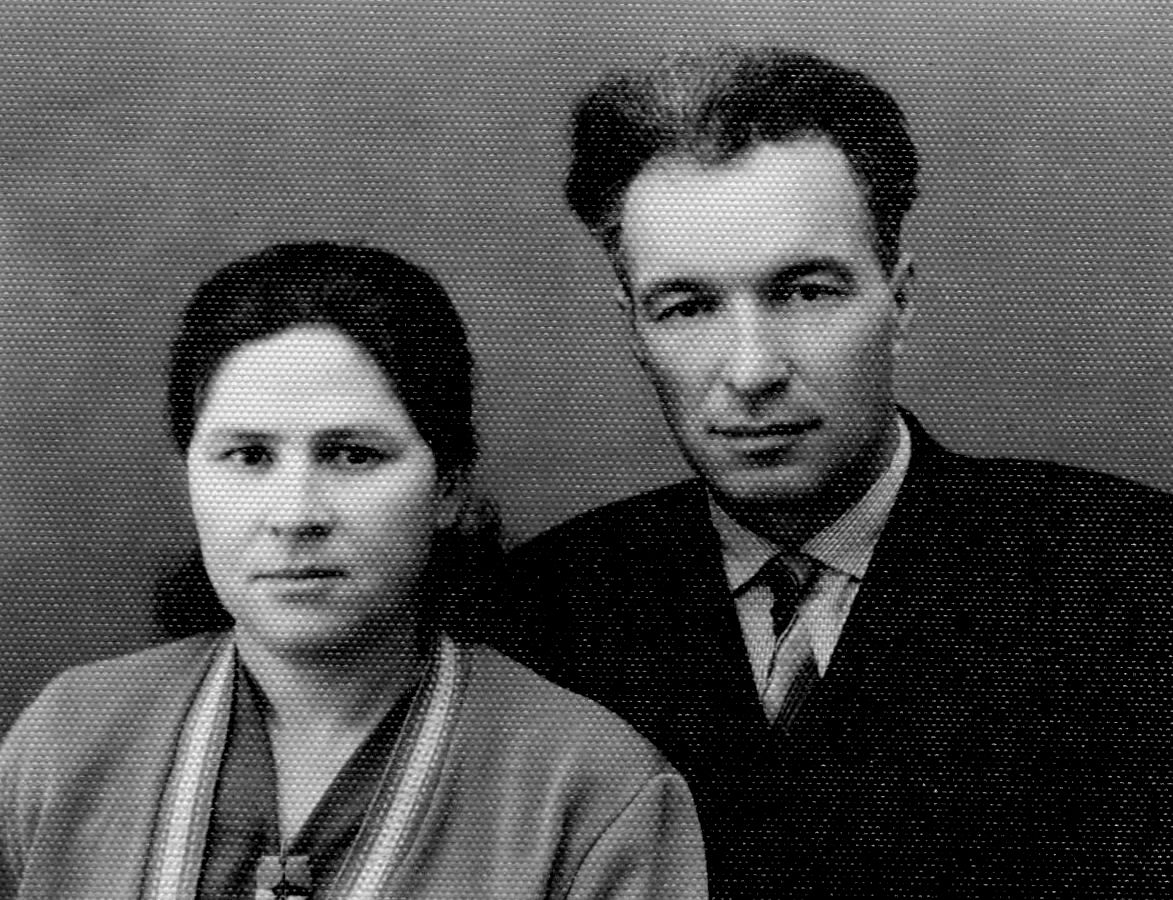 После войны прадедушка работал на благо Родины и получил медаль «Ветеран труда». Умер прадедушка на 76 году жизни.
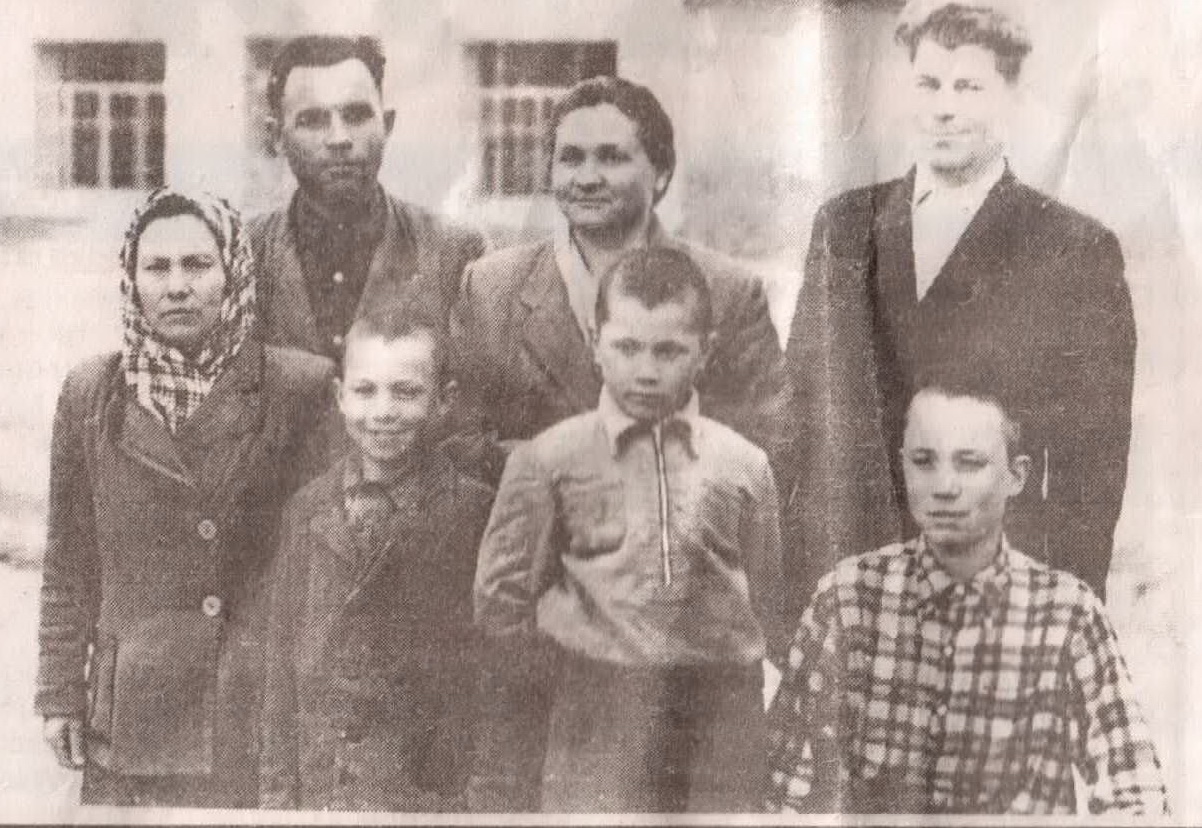 На этой фотографии , сделанной в 1959 году запечатлены Бабченко Галина Дмитриевна (моя прабабушка по папиной линии), Бабченко Георгий Дмитриевич (мой прадедушка) . В центре, его сестра Иванова (Бабченко )Анна Дмитриевна, рядом с ней её муж Иванов Николай Васильевич. Внизу мальчишки – Дима Бабченко ( мой дедушка), Юра Иванов, Женя Бабченко.
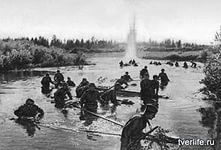 Иванова Анна Дмитриевна – участница Великой Отечественной войны, в суровые дни блокады Ленинграда спасала она людей, перевозя их из осаждённого города по «дороге жизни» - Ладожскому озеру. Анна Дмитриевна родилась в 1922 году в большой семье, где было девять детей. Жизнь большинства из них была недолгой: кто-то умер в тяжёлые голодные годы, кто-то после войны. Отец семейства ( мой прапрадед) погиб в годы Великой Отечественной войны при форсировании Днепра. А нашу пратётю Аню призвали на фронт когда ей было 18 лет.  Служила она радисткой и нередко ей приходилось чинить линии связи под огнём противника.
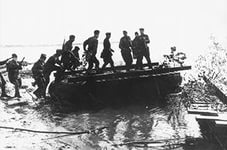 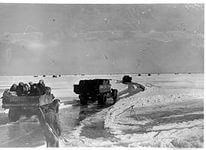 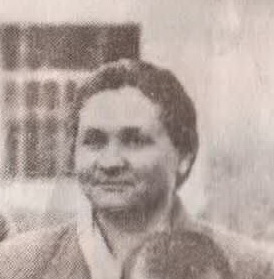 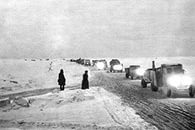 В 1943 году Анна Дмитриевна принимала участие в боях под Ленинградом. В это время она уже была шофёром и вывозила из осаждённого города на Неве детей и женщин по «дороге жизни» Она рассказывала как больно ей было смотреть на измождённых голодом детишек и их матерей. Бойцы чем могли подкармливали эвакуированных
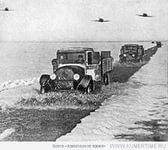 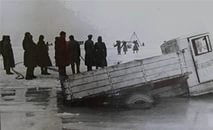 Ладогу фашисты постоянно обстреливали, налетали самолёты и бомбили караваны машин с людьми. Один из таких рейсов едва не закончился трагически для Анны Дмитриевны. Помогли бойцы. Они удержали тонущую машину на льду и вытащили из озера.
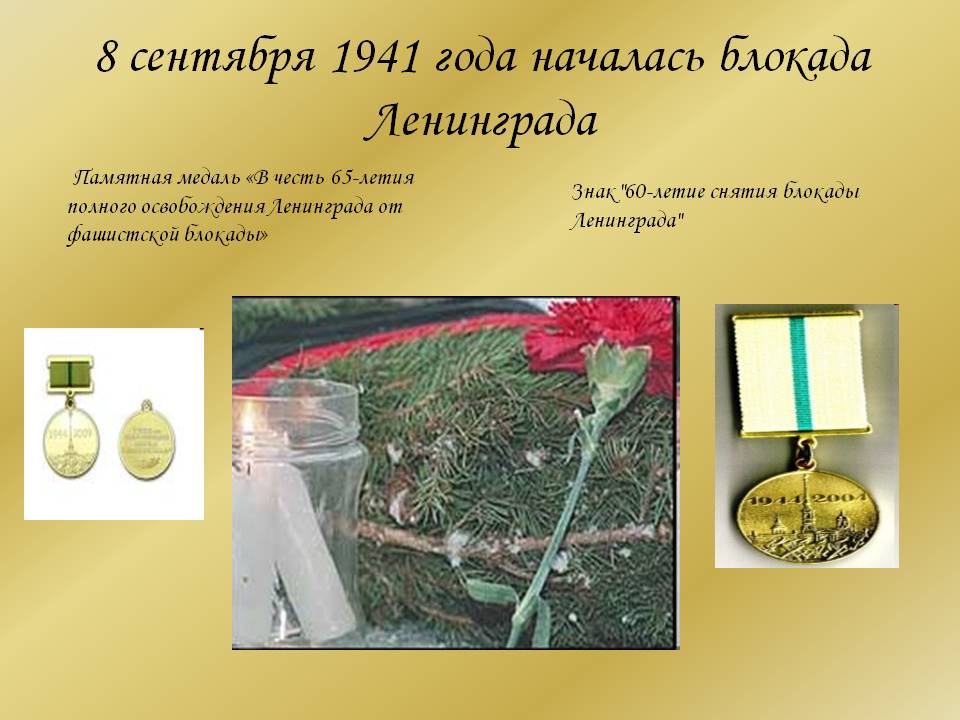 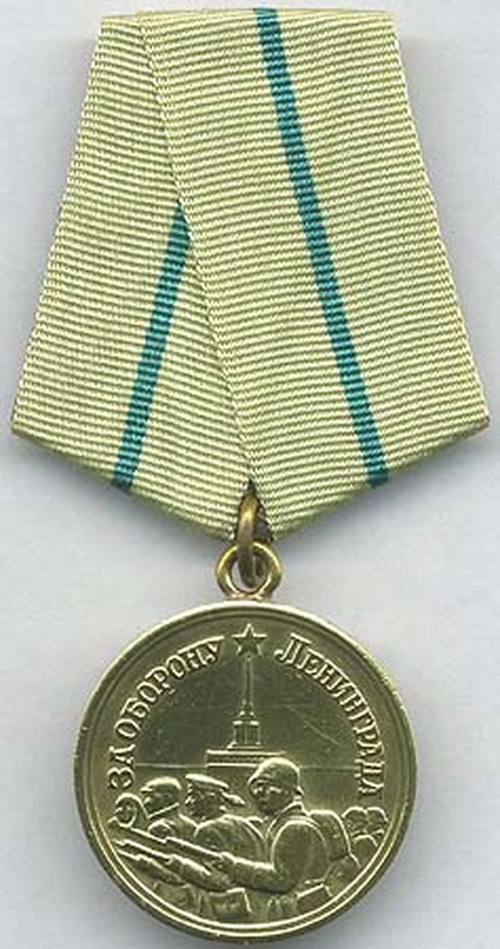 За мужество и героизм, проявленные в годы войны Анна Дмитриевна Иванова была награждена многочисленными орденами и медалями, в том числе и медалью за освобождение Ленинграда. Умерла она в 1996 году в дни когда отмечалась очередная годовщина снятия блокады Ленинграда.
Загляните в семейный альбом!
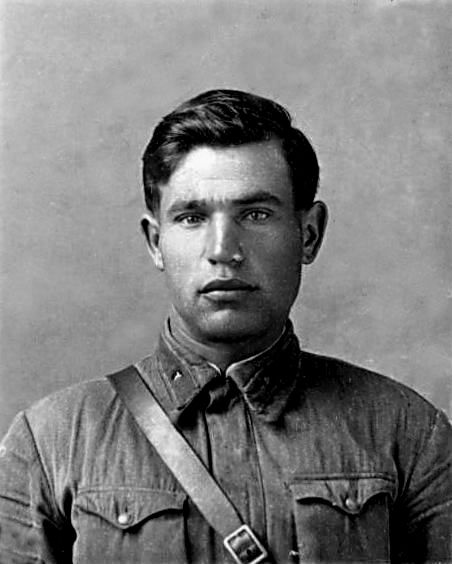 Есть имена, и есть такие даты-
Они нетленной сущности полны
Мы в буднях перед ними виноваты,-
Не замолить по праздникам вины.
И славословья музыкою громкой
Не заглушить их памяти святой
И в наших будут жить они потомках,
Что может нас оставят за чертой.
Сущенко Георгий Данилович. Был командиром. Попал в плен. Бежал из концлагеря, но был схвачен. Немцы, как командиру вырезали ему на спине красную звезду и расстреляли у ворот концлагеря.
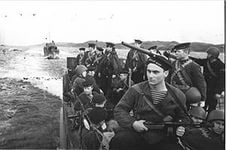 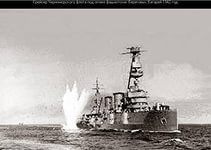 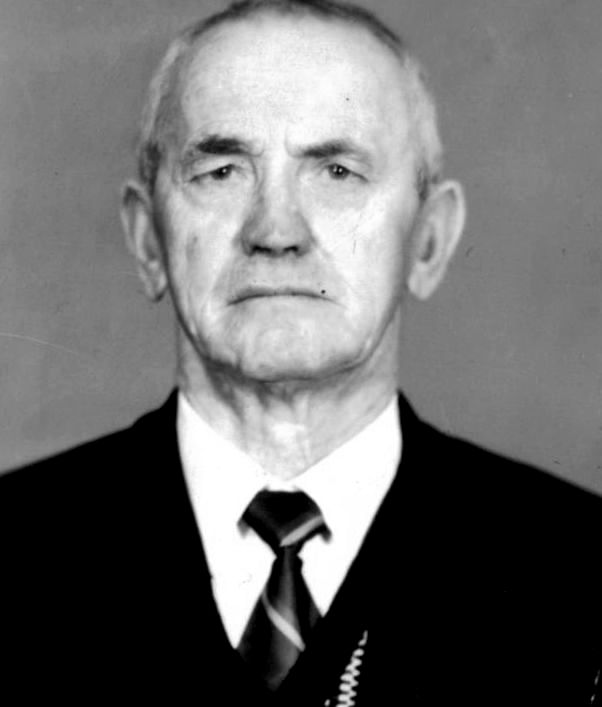 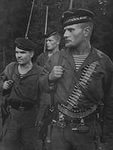 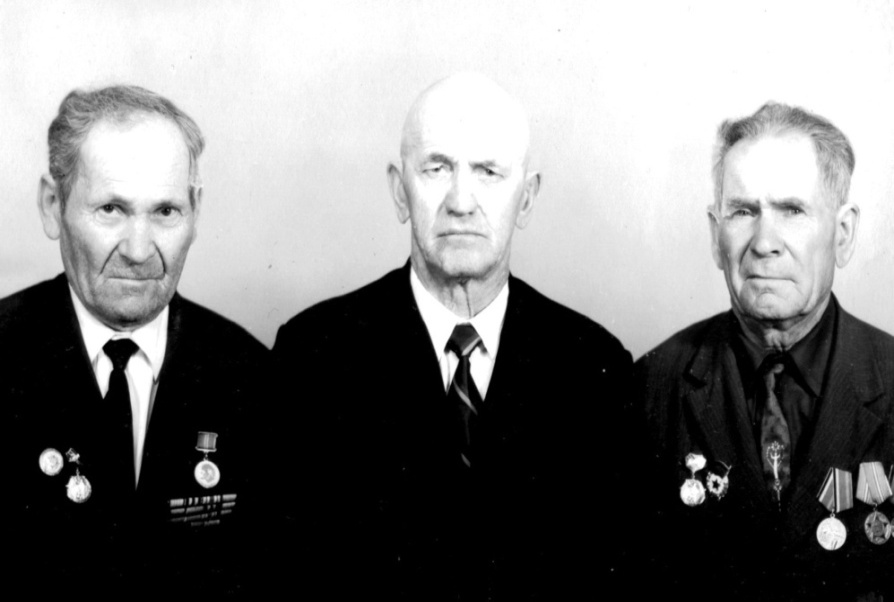 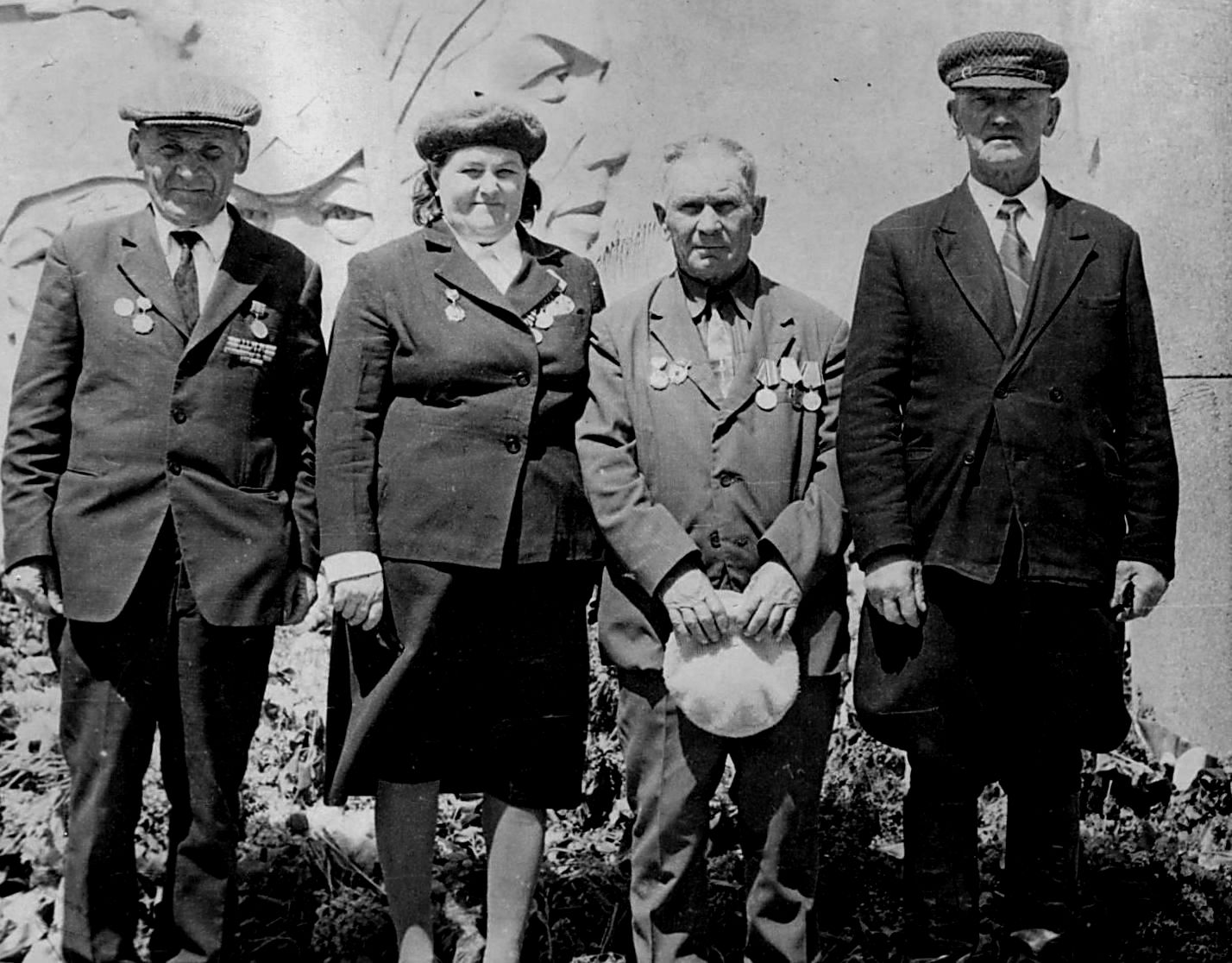 Гладченко Пётр Егорович. Служил на Балтике на корабле « Червона Украина». В 1942  корабль был затоплен фрицами. Пётр Егорович получивший контузию был списан в запас.
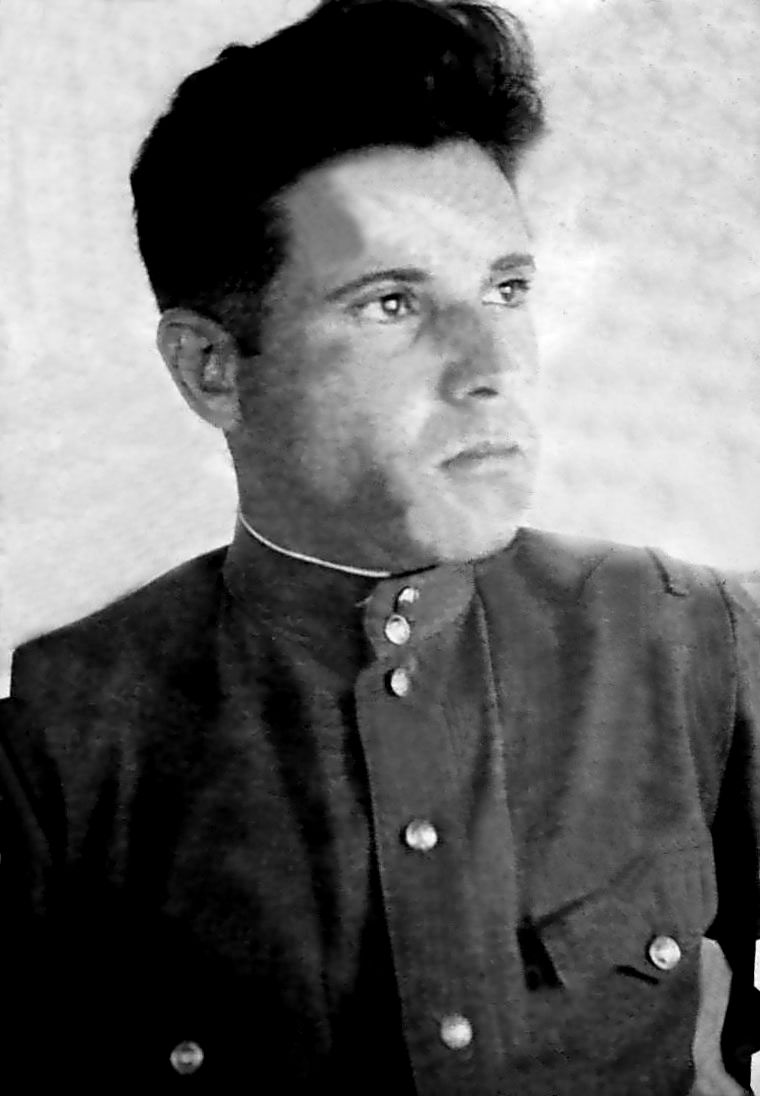 Слеза на фотографию военных лет, упалаКак жив, тогда остался, вспомнил ветеран,Как кровь, луну над полем боя отражала,И как вернуться бы домой живым, мечтал
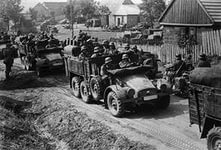 Бабченко Георгий Дмитриевич
      Служил в Польше. Был списан в запас. Работал в тылу на благо Родины
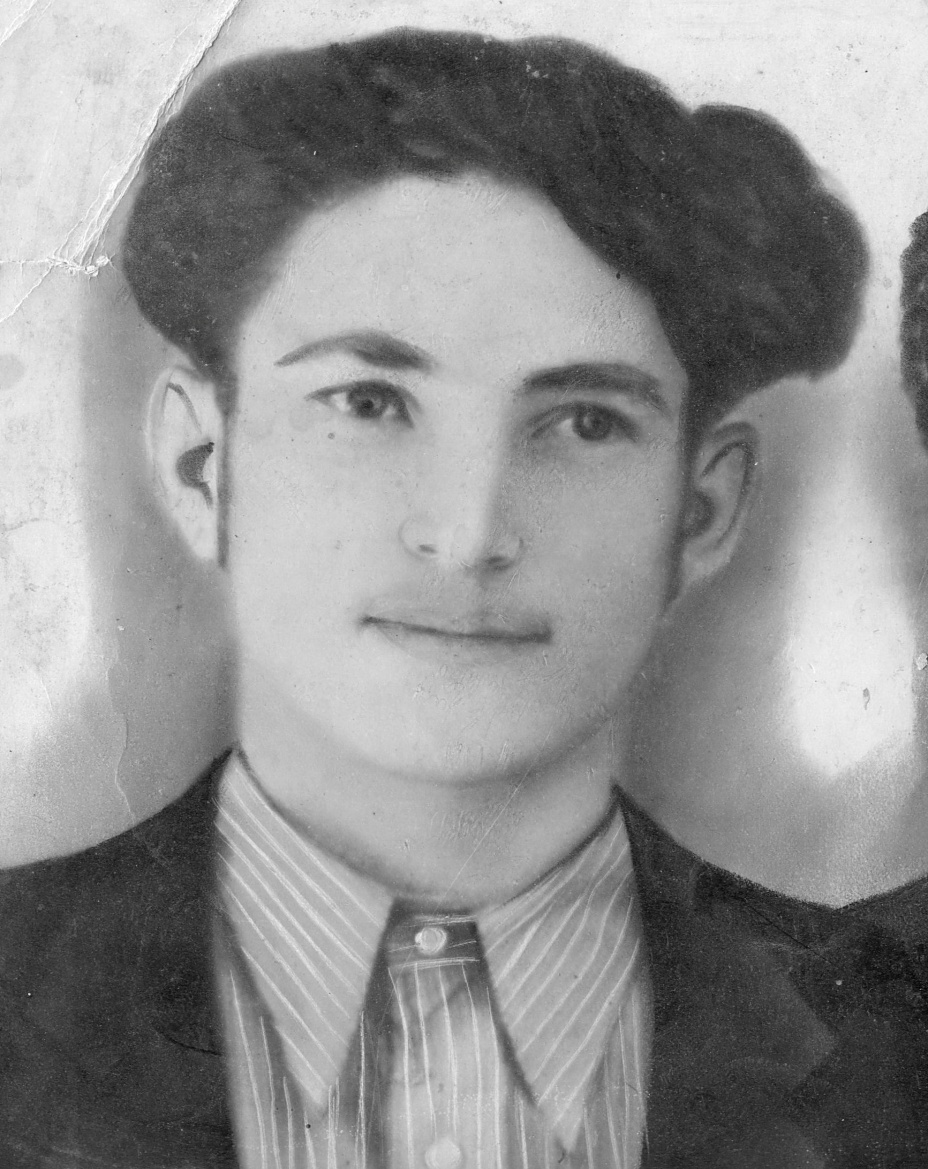 Погибшие солдаты не стареют,
Но их уже не ждут в родном краю
С тех пор, как на Днепре или на Шпрее
Они сложили голову в бою.
От тех полей растерзанных и дымных,
Где гаснет обескровленных закат,
Они глазами
      Вечно молодыми
С потёртых фотокарточек глядят.
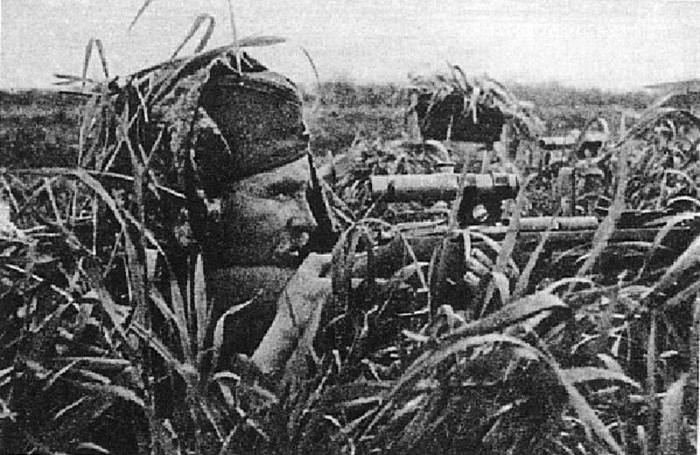 Сафонов Федор Максимович 
Погиб  при бомбёжке эшелона под Польшей
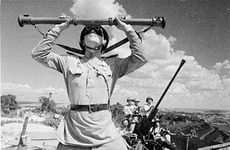 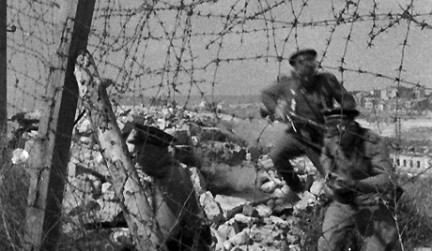 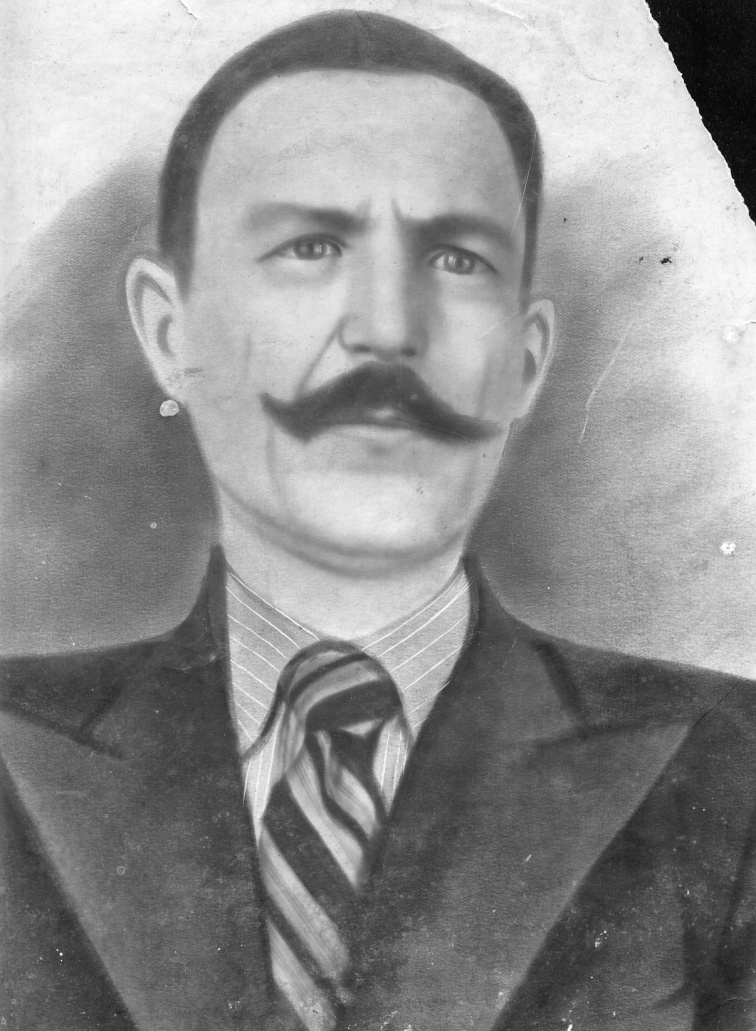 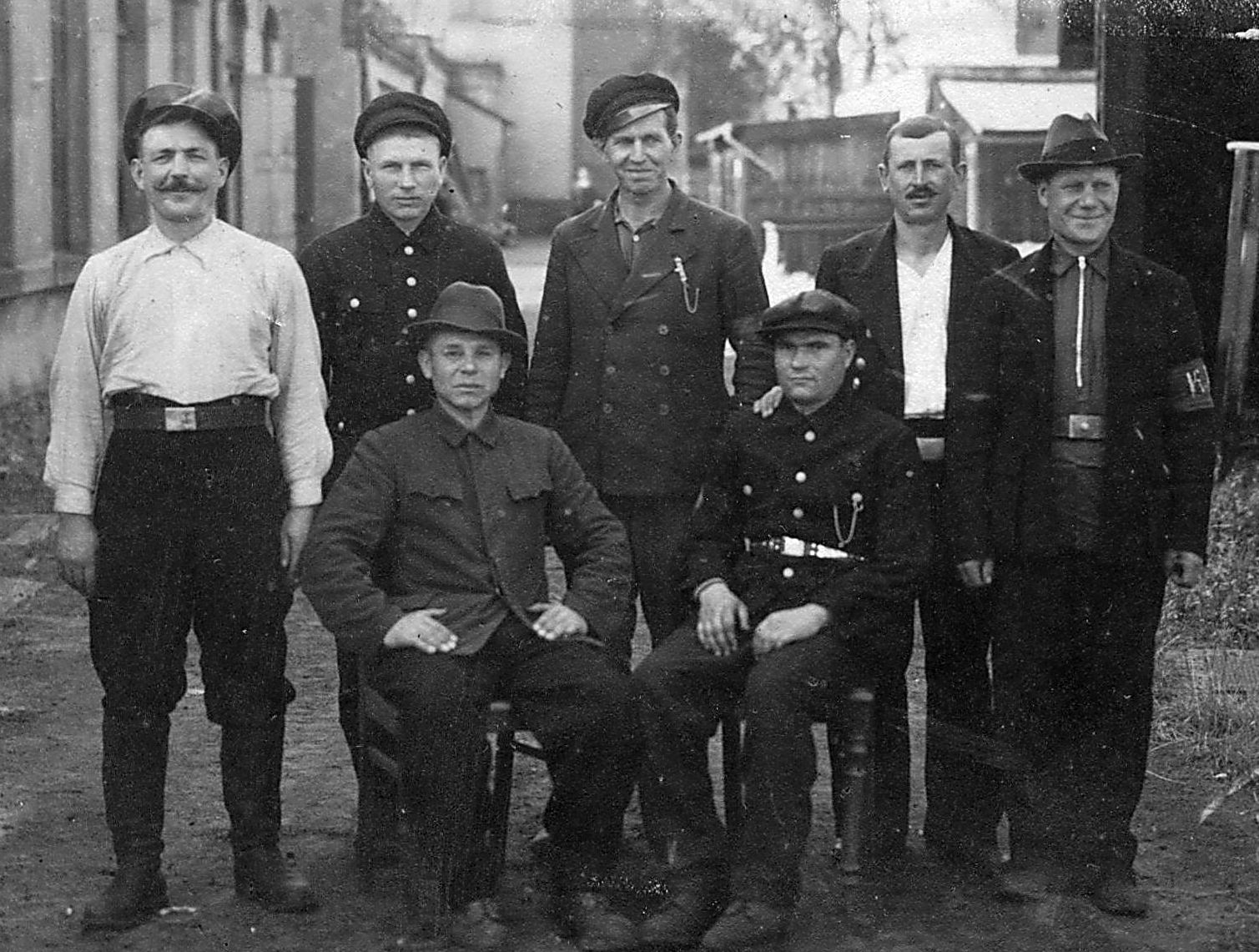 Сафонов Максим Семёнович  Попал в плен был отбит  при освобождении Севастополя.
А отец мой вернулся с войны
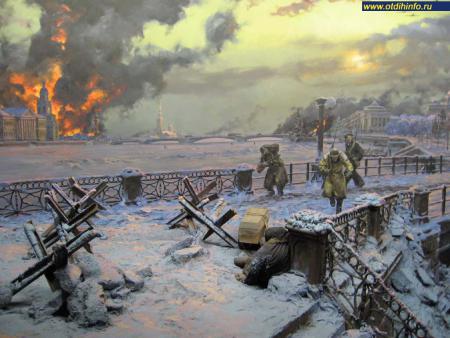 А отец мой вернулся с войны, Он прошёл Сталинград, ЛенинградПо фронтам прошагал полстраны.Мог погибнуть наверно сто крат.Он в болотах под Тихвином мок,Ленинградцам блокаду прорвалСделал он для страны всё что могИ отважно везде воевал.Был в Прибалтике: Польша, Литва,А потом Кёнигсберг и Берлин,Висла Одер, на Эльбе бывалИ награды за всё получил.Я живу. И спасибо судьбеЧто его дождалась моя мать,Что явился на свет в декабреЯ, чтоб род Усачёвых продлять.Он вернулся домой, чтобы жить.Но случайный фашистский снарядМог сто раз разорвать и убитьЖизнь его и мою и внучат.
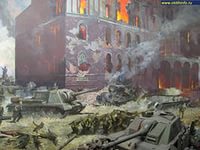 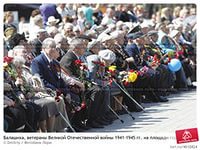 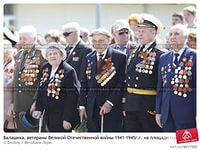 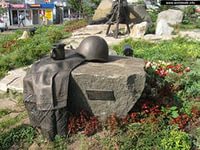 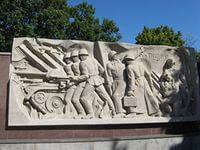 Желтеют старые фотографии, будто само время хочет стереть их лица. Но человеческая память сильнее времени. Только бы нам не забыть ушедших людей, их жизнь, их радости и страдания, иначе мы предадим память о них. Мы предадим себя. Только бы не забыть. Только бы не забыть.
         Только бы не забыть!!!